宣教关怀
天父阿爸，我们为宣教士林靖牧师感恩，她在东南亚的Bilo原住民群体中翻译圣经。今年，她的团队开始《约翰福音》的翻译与审核，求圣灵引导审核精准，翻译贴近人心，使Bilo族能用自己的母语读上帝的话语，感受到耶稣基督福音的大爱。也求圣灵光照宣教士和当地同工，能为Bilo族
1/2
宣教关怀
儿童设计出基督教教育课程，以及富有本色化的图片。还有正在筹备的《使徒行传》视频录制，求耶和华以勒预备美好的剧本、优秀的戏剧教练、合适的配音演员，使录制成果具有高质量，能帮助Bilo族信徒认识初期教会的宣教与神学，以及圣灵伟大的恩赐和工作。奉主耶稣基督的名，阿们。
2/2
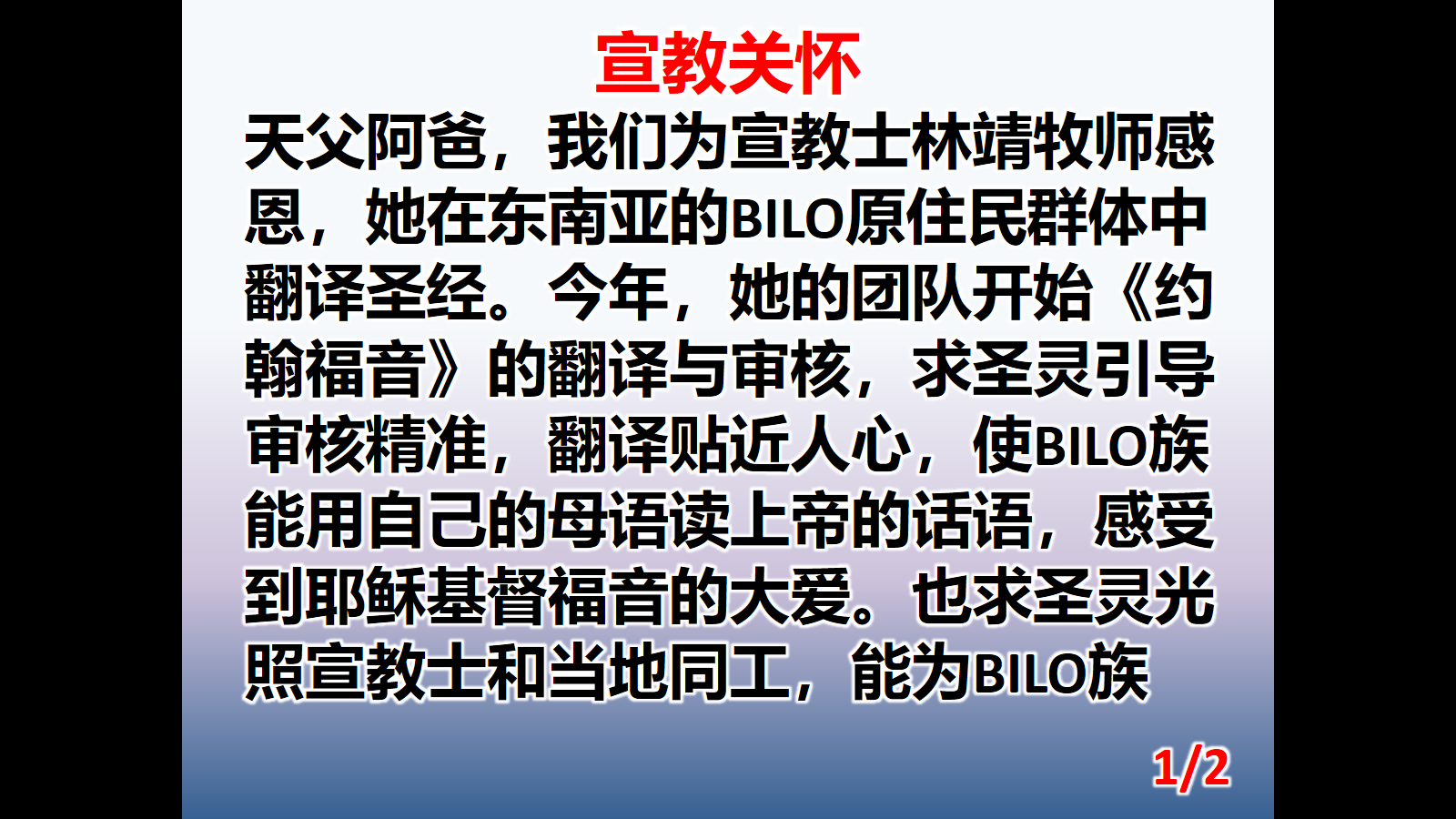 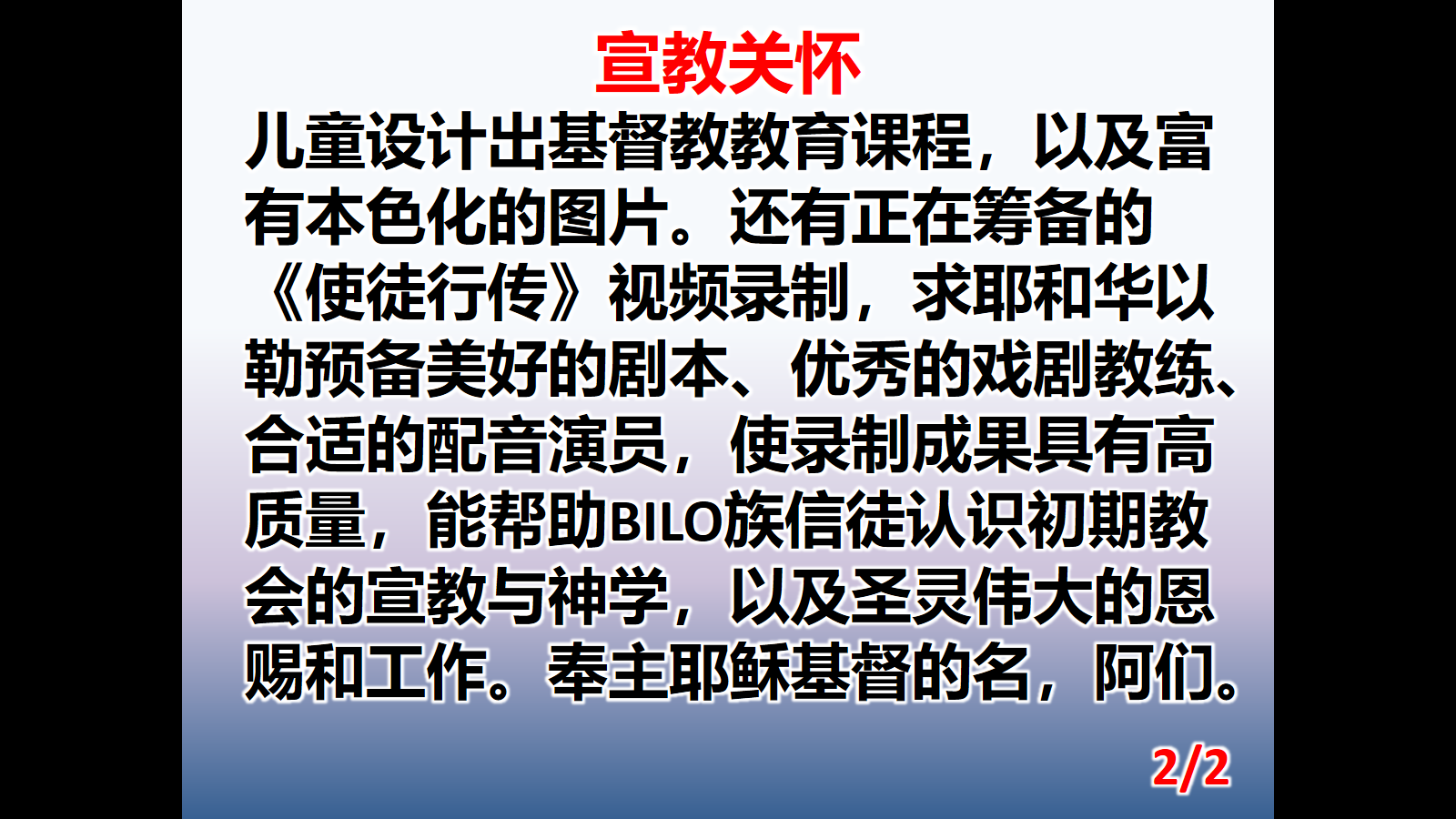